Qari mit-Tieni Ittra ta’ 
San Pawl Appostlu 
lill-Korintin
2 Kor 1, 8-22
Ħuti, tassew, daqskemm tassew hu fidil Alla, li 
l-kelma tagħna lilkom ma kinitx “iva” u “le”.
L-Iben ta’ Alla, Ġesù Kristu, li xandarnielkom aħna, jiena u Silvanu u Timotju, ma kienx “iva” u
“le”;
fih kien hemm l-“iva” weħidha.
Għax fih il-wegħdiet ta’ Alla kollha saru “iva”. Hu għalhekk li aħna,
permezz tiegħu, ngħidu 
l-“Ammen” għall-glorja ta’ Alla.
Alla hu li jwettaq kemm lilkom u kemm lilna fi
Kristu, li kkonsagrana għalih innifsu; hu li ssiġillana wkoll bis-siġill tiegħu, u tana b’rahan 
l-Ispirtu fi qlubna.
Il-Kelma tal-Mulej.
R:/ Irroddu ħajr lil Alla
Salm Responsorjali
R:/ Ħa jiddi wiċċek fuq 
il-qaddej tiegħek, Mulej
Tal-għaġeb huma l-preċetti tiegħek,
għalhekk tħarishom qalbi.
It-tifsir ta’ kelmtek jagħti d-dawl,
ifiehem lil min ma jafx.
R:/ Ħa jiddi wiċċek fuq 
il-qaddej tiegħek, Mulej
Niftaħ fommi u nieħu 
r-ruħ,
għax nixxennaq 
għall-kmandamenti tiegħek.
Dur lejja u ħenn għalija,
kif dejjem tagħmel ma’ min iħobb ’l ismek.
R:/ Ħa jiddi wiċċek fuq 
il-qaddej tiegħek, Mulej
Żomm sħiħ il-mixi tiegħi skont il-wegħda tiegħek,
u ebda deni ma jaħkem fuqi.
Ħa jiddi wiċċek fuq 
il-qaddej tiegħek,
għallimni l-kmandamenti tiegħek.
Hallelujah, Hallelujah
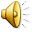 Hekk għandu jiddi d-dawl tagħkom quddiem 
il-bnedmin,
biex jaraw l-għemejjel tajba tagħkom
u jagħtu glorja lil Missierkom.
Hallelujah, Hallelujah
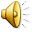 Qari mill-Evanġelju skont 
San Mattew
Mt 5, 13-16
R:/ Glorja lilek Mulej
F’dak iż-żmien, Ġesù qal lid-dixxipli tiegħu:
“Intom il-melħ tal-art.
Imma jekk il-melħ jaqta’, biex jerġa’ jieħu 
t-togħma? Ma jibqa’ tajjeb għal xejn iżjed ħlief biex
jintrema barra u jintrifes min-nies.
Intom id-dawl tad-dinja. Belt li tkun qiegħda fuq muntanja ma tistax
tinħeba. Anqas ma jixegħlu l-musbieħ u jqegħduh taħt is-siegħ, iżda fuq l-imnara, u hekk idawwal lil kull min ikun
fid-dar.
Hekk għandu jiddi d-dawl tagħkom quddiem 
il-bnedmin, biex jaraw 
l-għemejjel tajba tagħkom
u jagħtu glorja lil Missierkom li hu
fis-smewwiet.”
Il-Kelma tal-Mulej
R:/ Tifħir lilek Kristu